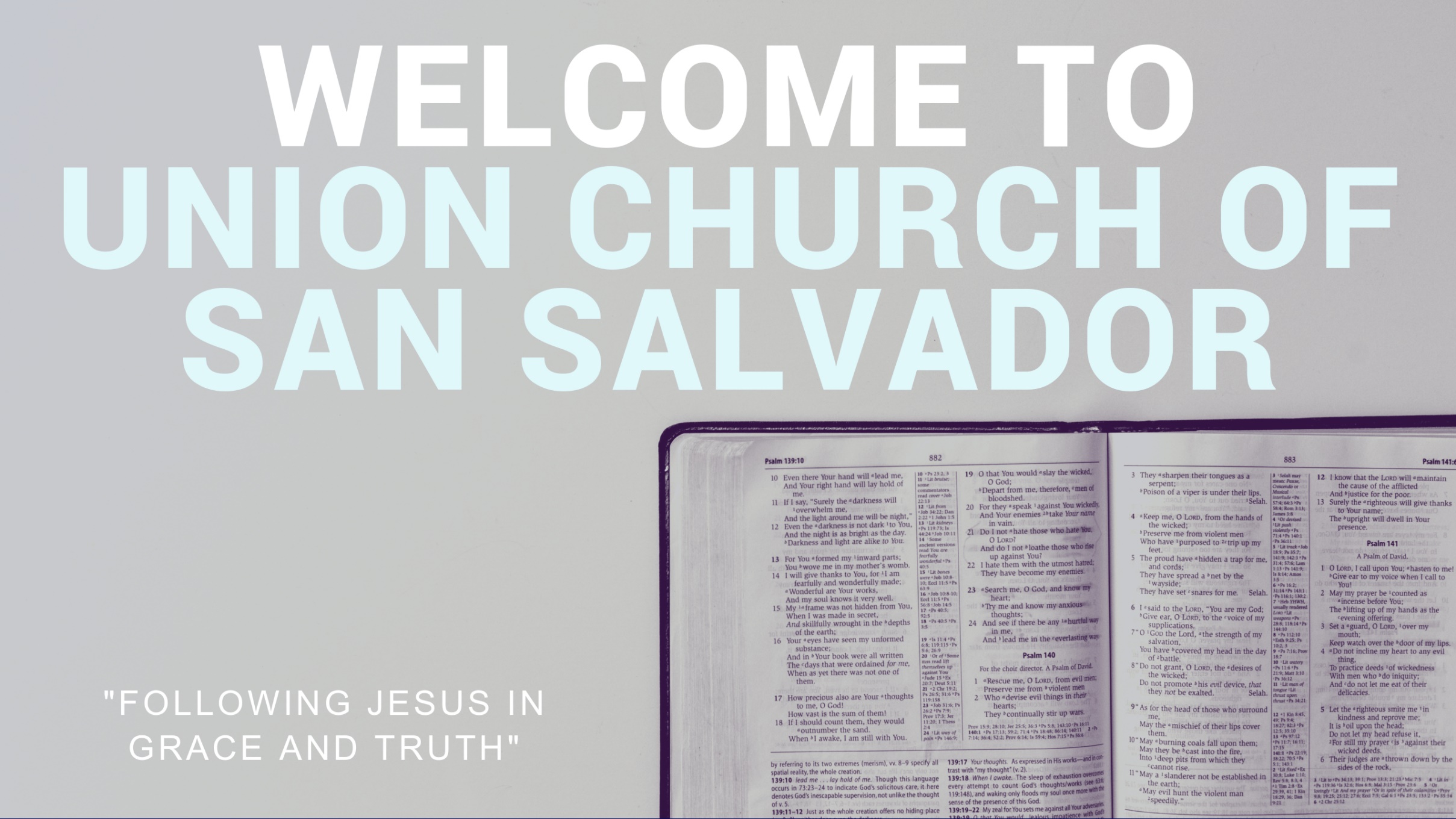 God of Wonders
Lord of all creationOf water earth and sky
The heavens are Your TabernacleGlory to the Lord on high
God of wonders beyond our galaxy
You are Holy, HolyThe universe declares Your Majesty
And You are Holy, Holy
Lord of Heaven and Earth
Lord of Heaven and Earth
Early in the morning
I will celebrate the light
When I stumble in the darkness
I will call Your name by night
God of wonders beyond our galaxy
You are Holy, HolyThe universe declares Your Majesty
And You are Holy, Holy
Lord of Heaven and Earth
Lord of Heaven and Earth
Hallelujah
To the Lord of Heaven and Earth
Hallelujah
To the Lord of Heaven and Earth
Hallelujah
To the Lord of Heaven and Earth
God of wonders beyond our galaxy
You are Holy, Holy
Precious Lord
Reveal Your heart to me
Father holy, Father holy
The universe declares Your majesty
You are Holy, Holy
You are Holy, Holy
HOSANNA
Praise is rising, 
Eyes are turning to You; 
We turn to You
Hope is stirring, 
Hearts are yearning for You 
We long for You
‘Cause when we see You 
We find strength to face the day
In Your presence 
All our fears are washed away Washed away
Hosanna, hosanna 
You are the God Who saves us, 
Worthy of all our praises
Hosanna, hosanna 
Come have Your way among us; 
We welcome You here, 
Lord Jesus
Hear the sound of 
Hearts returning to You
We turn to You
In Your Kingdom 
Broken lives are made new 
You make us new
‘Cause when we see You 
We find strength to face the day
In Your presence 
All our fears are washed away Washed away
Hosanna, hosanna 
You are the God Who saves us, 
Worthy of all our praises
Hosanna, hosanna 
Come have Your way among us; 
We welcome You here, 
Lord Jesus
‘Cause when we see You 
We find strength to face the day
In Your presence 
All our fears are washed away Washed away
‘Cause when we see You 
We find strength to face the day
In Your presence 
All our fears are washed away Washed away
Hosanna, hosanna 
You are the God Who saves us, 
Worthy of all our praises
Hosanna, hosanna 
Come have Your way among us; 
We welcome You here, 
Lord Jesus
Hosanna, hosanna 
You are the God Who saves us, 
Worthy of all our praises
Hosanna, hosanna 
Come have Your way among us; 
We welcome You here, 
Lord Jesus
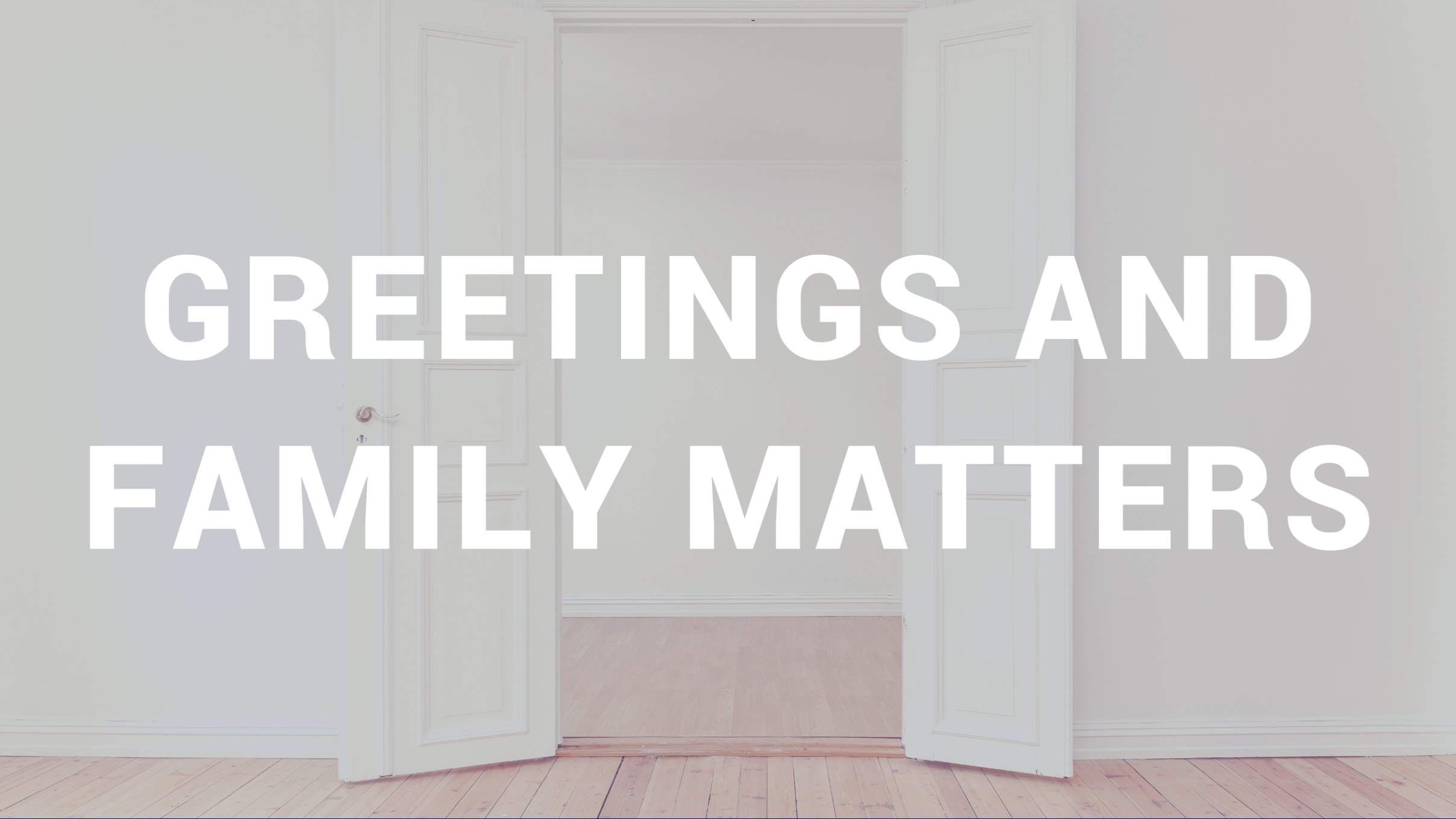 Holy Forever
A thousand generationsFalling down in worshipTo sing the song of ages to the Lamb
And all who've gone before usAnd all who will believeWill sing the song of ages To the Lamb
Your Name is the highestYour Name is the greatestYour Name stands above them all
All thrones and dominionsAll powers and positionsYour Name stands above them all
And the angels cry holyAll creation cries holyYou are lifted high, holyHoly forever
If you've been forgiven And if you've been redeemedSing the song forever to the Lamb
And if you walk in freedomIf you bear His NameSing the song forever to the LambSing the song forever and amen
And the angels cry holyAll creation cries holyYou are lifted high, holyHoly forever
Hear Your people sing holyAnd to the King of kings, holyAnd You will always be holyHoly forever
Your Name is the highestYour Name is the greatestYour Name stands above them all
All thrones and dominionsAll powers and positionsYour Name stands above them all Jesus
You will always be holyHoly forever
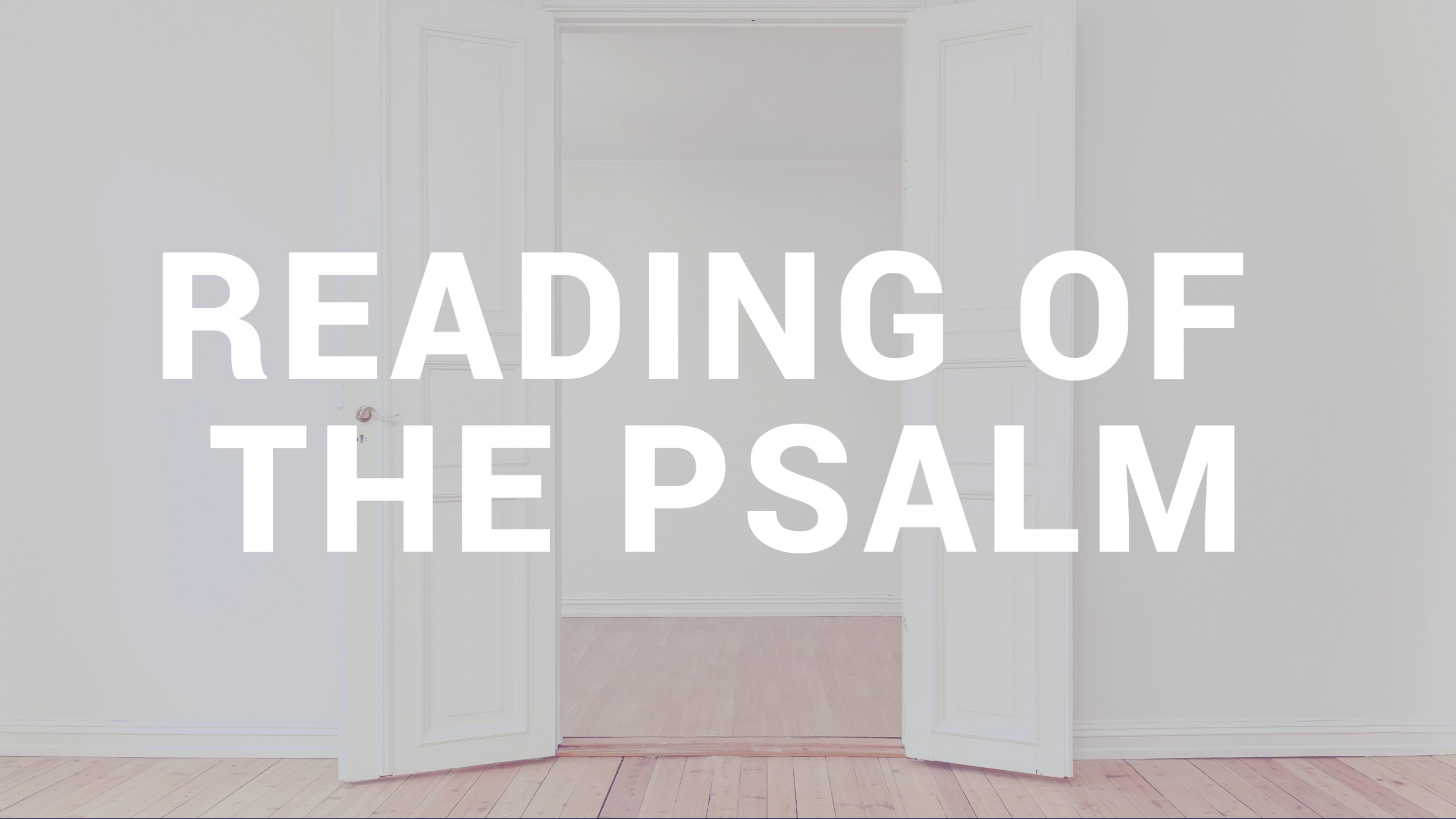 Psalm
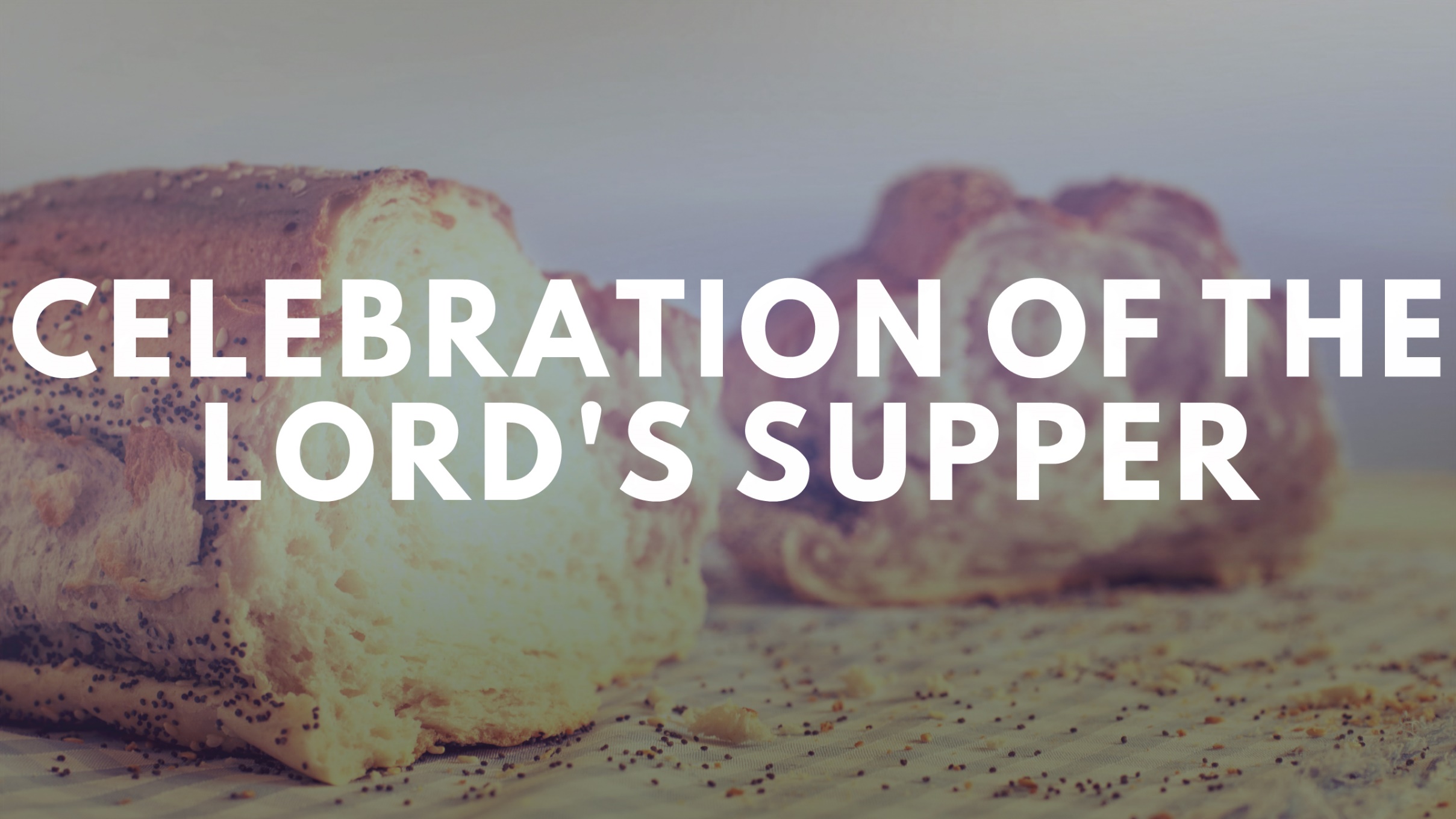 Worthy!
Are you ready for this world to be returned to its rightful Owner?
Then I saw in the right hand of Him who was seated on the throne a scroll written within and on the back, sealed with seven seals.												              Rev. 5:1 ESV
And I saw a mighty angel proclaiming with a loud voice, “Who is worthy to open the scroll and break its seals?”													                 Rev. 5:2 ESV
And no one in heaven or on earth or under the earth was able to open the scroll or to look into it,													           Rev. 5:3 ESV
and I began to weep loudly because no one was found worthy to open the scroll or to look into it.													           Rev. 5:4 ESV
And one of the elders said to me, “Weep no more; behold, the Lion of the tribe of Judah, the Root of David, has conquered, so that He can open the scroll and its seven seals.” 													          														Rev. 5:5 ESV
And between the throne and the four living creatures and among the elders I saw a Lamb standing, as though it had been slain, 					            														 								           Rev. 5:6 ESV
with seven horns and with seven eyes, which are the seven spirits of God sent out into all the earth. 										            														 								 Rev. 5:6 ESV
And He went and took the scroll from the right hand of Him who was seated on the throne.												            														                Rev. 5:7 ESV
The worthy One has arrived to take back what is rightfully His!
And when He had taken the scroll, the four living creatures and the twenty-four elders fell down before the Lamb, each holding a harp, and golden bowls full of incense, which are the prayers of the saints.												           Rev. 5:8 ESV
And they sang a new song, saying, “Worthy are You to take the scroll and to open its seals, 								         				      Rev. 5:9 ESV
for You were slain, and by Your blood You ransomed people for God from every tribe and language and people and nation,												         				     Rev. 5:9 ESV
and You have made them a kingdom and priests to our God, and they shall reign on the earth.”												         Rev. 5:10 ESV
Then I looked, and I heard around the throne and the living creatures and the elders the voice of many angels, numbering myriads of myriads and thousands of thousands, 												         	               Rev. 5:11 ESV
Saying with a loud voice, “Worthy is the Lamb who was slain, to receive power and wealth and wisdom and might and honor and glory and blessing!” 												                         Rev. 5:12 ESV
And I heard every creature in heaven and on earth and under the earth and in the sea, and all that is in them saying,…												                    Rev. 5:13 ESV
“To Him who sits on the throne and to the Lamb be blessing and honor and glory and might forever and ever!” 												                    														Rev. 5:13 ESV
And the four living creatures said, “Amen!” and the elders fell down and worshiped.												                    																						Rev. 5:14 ESV
For the creation waits with eager longing for the revealing of the sons of God.												                    														Rom. 8:19 ESV
For the creation was subjected to futility, not willingly, but because of him who subjected it, in hope...												                    														            Rom. 8:20 ESV
that the creation itself will be set free from its bondage to corruption and obtain the freedom of the glory of the children of God. 												                    														            Rom. 8:21 ESV
For we know that the whole creation has been groaning together in the pains of childbirth until now. 												                    														            Rom. 8:22 ESV
Creation itself is unable to contain     					its joy over its imminent 															redemption!
Jesus is worthy to make it happen!
Amen—let it be!
Revelation Song
Worthy is the Lamb who was slainHoly, holy is He
Sing a new song to Him who sits onHeaven's mercy seat
Holy, holy, holy is the Lord God AlmightyWho was and is and is to come
With all creation I sing praise to the King of kingsYou are my everything and I will adore You
Clothed in rainbowsof living colorFlashes of lightingRolls of thunder
Blessing and honorstrength andGlory and power beTo You the only wise King
Holy, holy, holy is the Lord God AlmightyWho was and is and is to come
With all creation I sing Praise to the King of kingsYou are my everything And I will adore You
Filled with wonderAwestruck wonderAt the mention of Your name
Jesus Your name is powerBreath and living waterSuch a marvelous mystery
Holy, holy, holy Is the Lord God AlmightyWho was and is and is to come
With all creation I sing Praise to the King of kingsYou are my everything And I will adore You
Holy, holy, holy is the Lord God AlmightyWho was and is and is to come
With all creation I sing praise to the King of kingsYou are my everything and I will adore You
Holy, holy, holy is the Lord God AlmightyWho was and is and is to come
With all creation I sing praise to the King of kingsYou are my everything and I will adore You
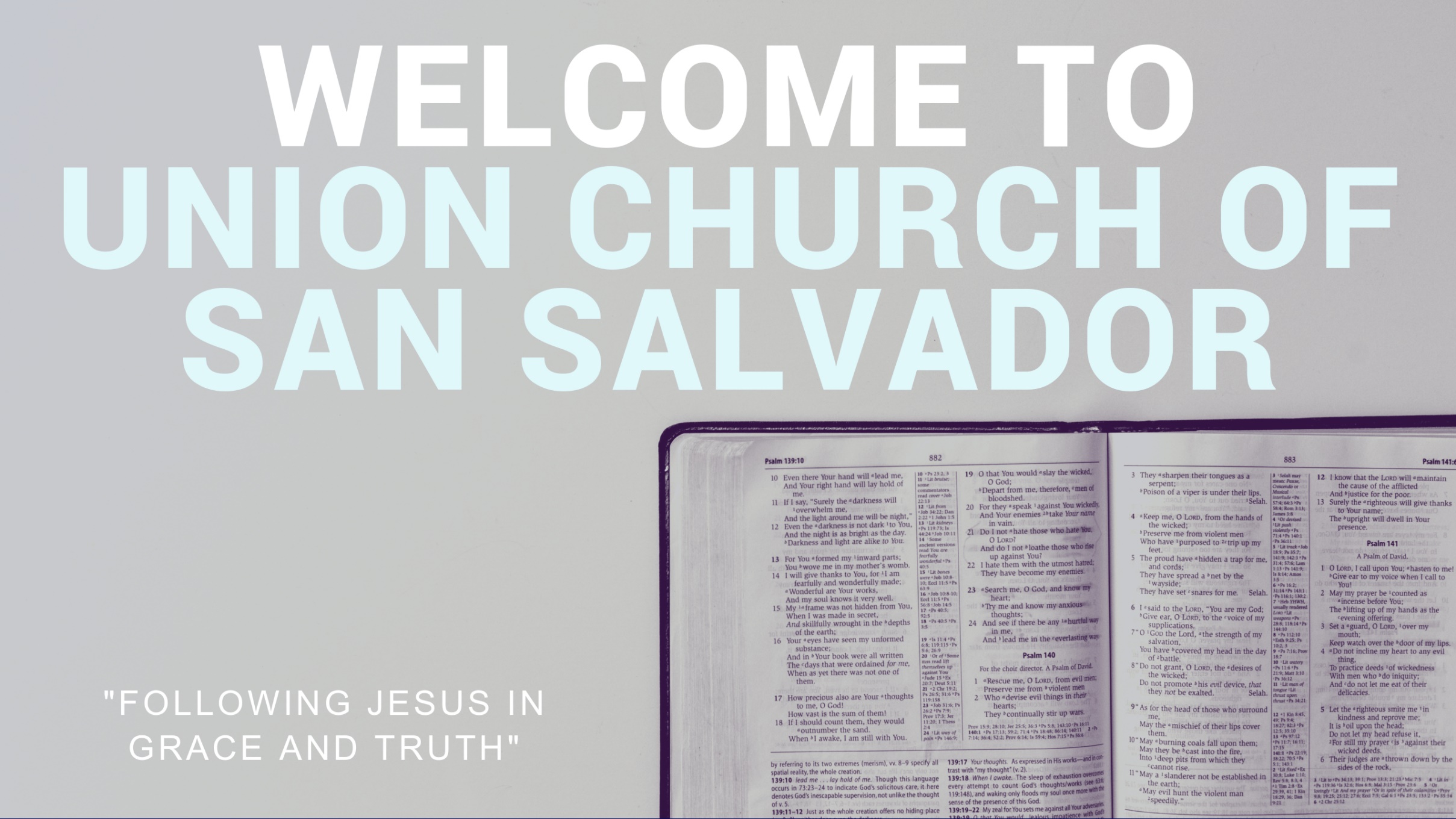